SKYDDSNÄTVERK
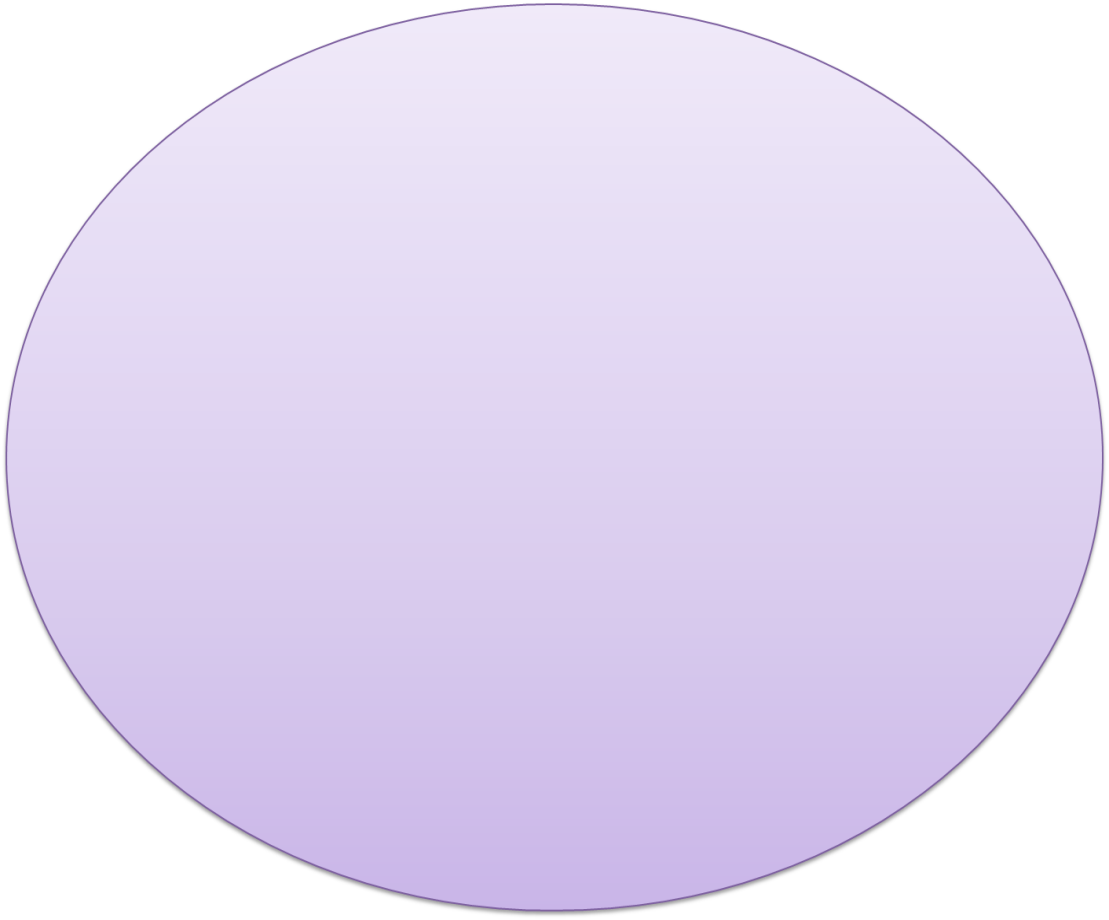 KULTUR
MEDIA
HEM
SKOLA
FRITID
UNGDOM
ANHÖRIGA
BOENDE OCH OMGIVNING
SAMHÄLLE